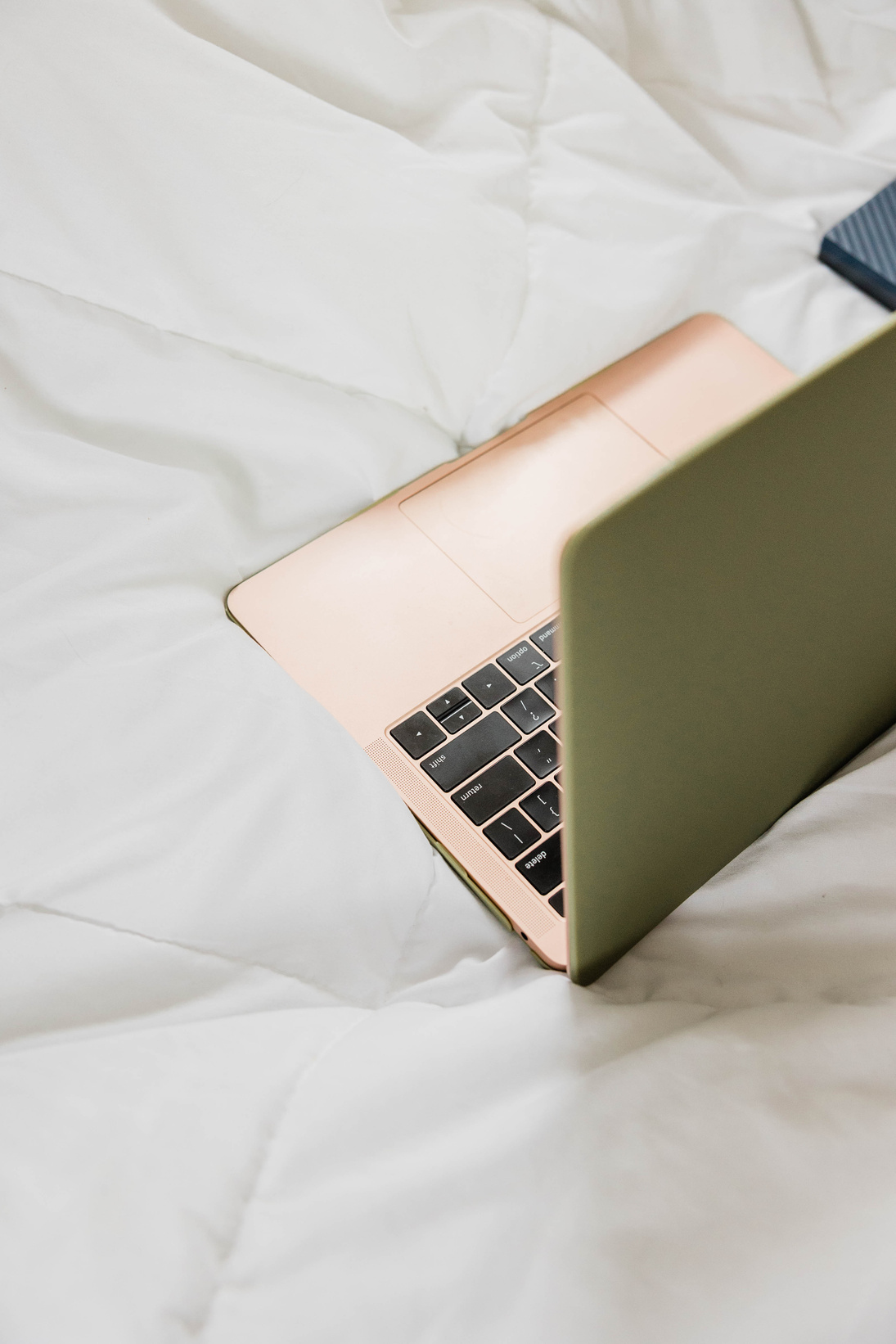 Маніпуляції в контексті фактчекінгу
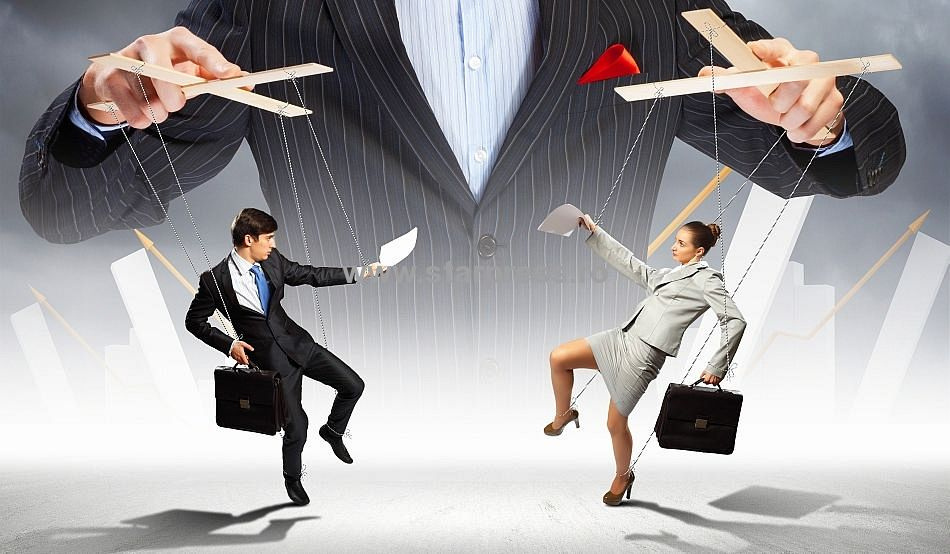 Яка прихована загроза міститься у маніпуляціях?
- вплив на сприйняття і поведінку людей шляхом прихованих дій для досягнення певної мети – формування необхідного відношення до явищ/подій/осіб;
- підміна істинних цілей, намірів хибними, викривленими, які видаються за істині;
Маніпуляція:
- приховані психологічні, технічні прийоми, метою яких є примусити об’єкт впливу, всупереч його інтересам, виконати потрібні дії.
Форми маніпуляцій у ЗМІ
Контекстна маніпуляція
Фактологічна маніпуляція
Заголовок: «Народний депутат розкритикував голову уряду за пенсійну реформу» 
 Текст: 
«Давайте подивимось до чого призвела пенсійна реформа, яка була запроваджена прем’єром країни минулого року – до масового виїзду громадян за кордон. Різні офіційні державні джерела, як в нас так і в сусідніх країнах, вказують, що в цьому році тільки на західних кордонах держави було зафіксовано 10 млн перетинів! Тобто 10 млн громадян виїхало на заробітки, тікаючи від неминучого зубожіння в старості», - завив депутат Н.
Який заголовок маніпулює?
01
02
«Народний депутат розкритикував голову уряду за пенсійну реформу»
«Мільйони українці тікають за кордон»
Ознаки маніпулювання
- перебільшення / применшення одних величин на користь інших; 

 - хибність проміжків часу, порівняльних періодів; 

 - узагальнення, хибне трактування понять, методик підрахунку, причинно-наслідкових зв’язків; 

- високе емоційне забарвлення, критика, звинувачення.
Применшення/перебільшення цифрових показників
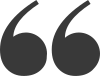 «80-85% людей, це до речі, згідно офіційної статистики ООН, в державі перебувають за межею бідності. Це жахливий показник!» 
 
PS: реальний показник на 20% менший
- для надання правдивості заявленим фактам 

- використання таких словесних обертів як: «практично», «фактично», «майже», «однозначно», «без сумніву» та ін.; 

- декларативність риторики, присутність гасел; 

- звернення до гучних джерел, документів, апелювання до попередніх заяв, обіцянок, планів.
Узагальнення
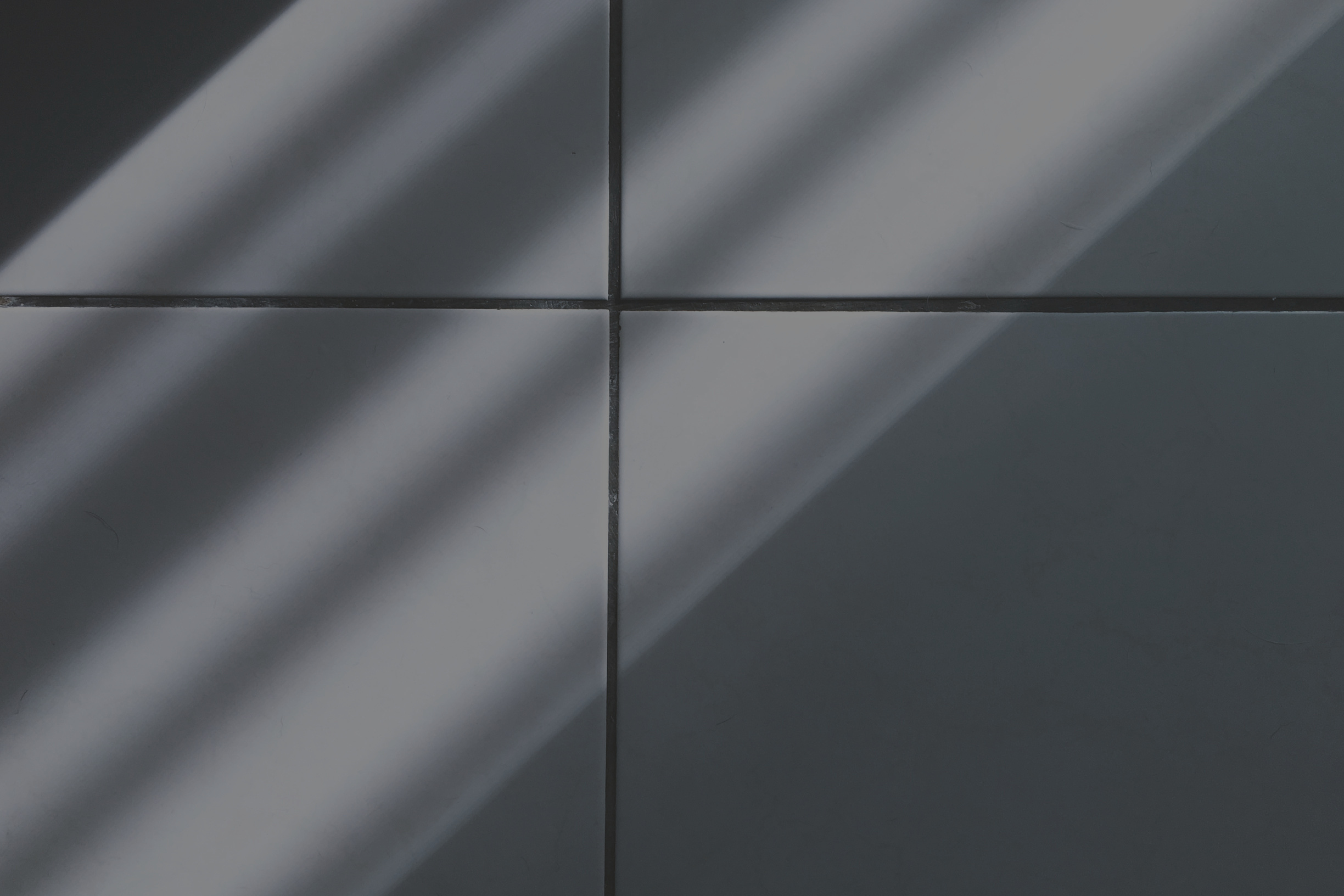 «Реформа децентралізації приносить очікувані результати - за останній рік бюджети розвитку практично всіх міст зросли у два рази. Можна сказати, що реформа діє на 100%».
 
PS: насправді, бюджети зросли тільки у 75% міст
- вражаючі свідомість порівняння величин, масштабні узагальнення цифрових показників, проміжків часу, інших фактичних даних; 

 - використання таких слів та словосполучень як: «жахлива подія / ситуація», «неприпустимо», «страшно», «ганебно» і та ін.; 

 - для надання ваги аргументації – висока емоційність риторики, присутність, критики, агресії, погроз.
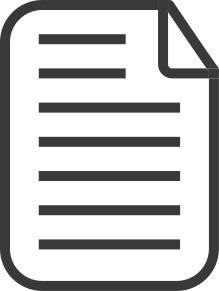 Гіперболізація явищ/подій та їх наслідків
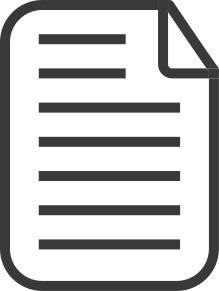 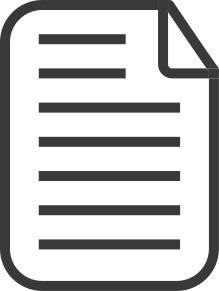 Ми маємо жахливі пенсії і зарплати: в 4 рази нижчі, ніж в Латвії і Литві, в 6 разів - ніж в Польщі, в 16 разів - ніж в Єврозоні, і в 21 раз - ніж в США. В той же час ми маємо світові ціни на продукти харчування. І така тенденція буде тільки поглиблюватись. Це неприпустимо!..
 
PS: фактичні показники в 3-4 рази менші тих, що озвучив спікер
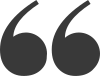 01
02
на хвилі критики (або піднесення) – створення спотвореного уявлення про суть об’єкта, його властивості, можливості, вплив, взаємодію об’єкта з іншими об’єктами;
оманлива демонстрація високого рівня обізнаності в темі риторики, «турботи» спікера;
«Перенесення» властивостей і ваги одних понять на інші
03
емоційність, декларативність риторики, критика, агресія, зневага до контраргументів.
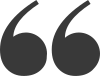 Як можна приймати бюджет на основі такого ганебного Податкового кодексу, який відкинув нашу країну в рейтингу економічних свобод на 148 місце у світі?
 
PS: насправді Податковий кодекс не має такого виключного впливу на бюджет
Надання ваги викривленим даним завдяки використанню вигаданого або дійсного впливового джерела
01
02
03
приписування одним джерелам властивостей, можливостей, ознак інших – як наслідок - створення хибної картини щодо їх реальних функцій, завдань, мети;
оманлива демонстрація глибокої обізнаності, високе емоційне забарвлення, декларативність риторики, критика, зневага до опонентів.
демонстрація карколомних, вражаючих даних / фактів, аргументації до них з посиланням на визнані джерела, експертні ресурси;
За час каденції минулого прем’єра, за 2015 рік, з держави в оффшори було виведено 15 млрд доларів США! І ці дані і висновки Світового банку і експертів МВФ… 
 
PS: ні МВФ, ні Світовий банк не займаються урахуванням коштів, виведених в офшорні зони з будь-якої країни.)
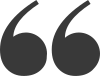 - навмисний акцент на тих даних, що демонструють успішність (в поточному часі чи в майбутньому) з нехтуванням інших показників, наприклад – реально досягнутих, або досягнутих за рахунок чого; 

 - оманлива демонстрація високої обізнаності в темі, оманлива аксіономічність тверджень; 

 - потужна емоційність, декларативність, риторики, використання гасел, призивів.
«Тіньовий ефект»
Починаючи з 2014 року ми збільшували витрати на військові потреби країни. Якщо в 2014 році бюджетом було заплановано майже 21 млрд грн, то в 2017-му – 125 млрд грн, а в 2018 – вже 185!.. 
 
PS: в реальності бюджети недовиконувались, але це відображалось тільки в фінансовій звітності – в публічну площину не виносилось.)
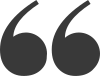 - оманлива демонстрація: високої обізнаності в темі, володіння глибинними знаннями, широким спектром дотичної інформації; 

 - створення хибного уявлення, викривленої картини дійсності про оголошені факти, надання їм ознак правдивості; 

 - високе емоційне забарвлення, декларативність риторики, критика, агресія.
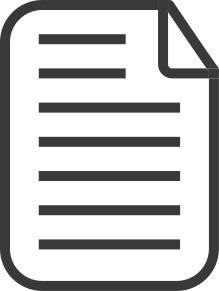 Надання ваги заяві за рахунок використання фактів, перевірка яких ускладнена
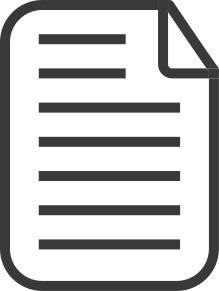 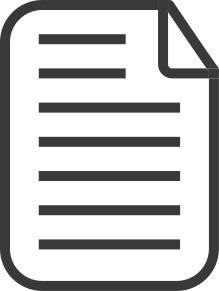 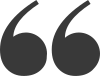 Успішні країни в Європі мають потужні корпорації, і вони є державними корпораціями. Той самий Volkswagen (Німеччина), у Франції – Renault, Samsung – в Кореї!..

 PS: насправді вище згадані компанії не є державними, бо її частка власності не перевищує 10-20%.)
популістична, декларативна риторика, використання гасел, аргументації підкірпленої гаслами, публічних штампів, соціальних міфів, стереотипних кліше; 

 - демонстрація знемаги до певного періоду часу, групи осіб, однієї особи, її дій, наслідків її дій; 

 - висока емоційність, агресія, критиканство, багаторазові повторення.
Ототожнення подій та явищ з періодом чи особами
Реструктуризація боргів призвела до того, що ми будемо платити їх ще 40 років! Наші діти їх будуть платити! Ця влада, разом з «папередниками» досягла того, що кожен громадянин, навіть ті хто тільки народжені, вже винні кредиторам по $10 000…
 
PS: будь-який борг держави не обліковується в фінансовій практиці з розрахунку на одного громадянина. Це макроекономічна величина.
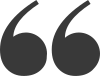 - надання об’єкту не притаманних йому властивостей, як наслідок – створення хибної картини щодо структури, діяльності об’єкту або його складових; 

 - декларативна риторика та аргументація, використання гасел, публічних штампів, соціальних міфів, стереотипних кліше, апелювання до найбільш вразливих суспільних проблем; 

 - яскраве емоційне забарвлення риторики, критика, агресія, зневага, спонукання до дій.
«Забалакування» гострої теми суміжною, але другорядною
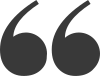 Коли говорять про тарифи, чому не звертають увагу, яку зарплатню отримують чиновники, так званого «регулятора». У його керівника зарплата 2 млн грн на місяць! І він там не один такий! А ви питаєте чому ростуть тарифи?..

PS: «оплата труда» закладена у будь-якому тарифі, не перевищує 10% і не є визначальною для формування самого тарифу.
Викривлення системи порівняння даних/періодів
01
02
03
демонстрація високої обізнаності в темі, глибокого розуміння причинно-наслідкових зв’язків, оманлива аксіономічність, інколи беззаперечність, тверджень, оманливий конструктив;
порівняння зручних величин/періодів, узагальнення, спрощення, надання ваги другорядним факторам, ознакам;
висока емоційність, декларативність, використання гасел.
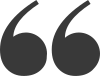 У лютому цього року наша металургійна галузь показала 1% відсоток зростання. Про що це свідчить? Що почала відновлюватись і зростати економіка держави, бо металургія – локомотив нашої економіки… 
 
PS: 1% зростання «з’явився» завдяки порівнянню показника лютого з січнем поточного року, а не як того потребують правила, з аналогічним періодом – лютим – минулого року.
Робота в групах
Учасники гуртуються в групи. Кожна група отримує роздатку – заголовок (+фото) реального повідомлення. 
 Завдання: Написати повідомлення, яке б могло відповідати  заголовку. 
 Таймінг: 10 хвилин 
 Резюме: Кожна група презентує варіант свого повідомлення. Потім демонструється текст, який насправді був в реальному повідомленні. 

Заголовки і реальні тексти навмисне підібрані з маніпулятивним характером.
Група 1

"Померла зірка серіалу "Моя прекрасна няня"
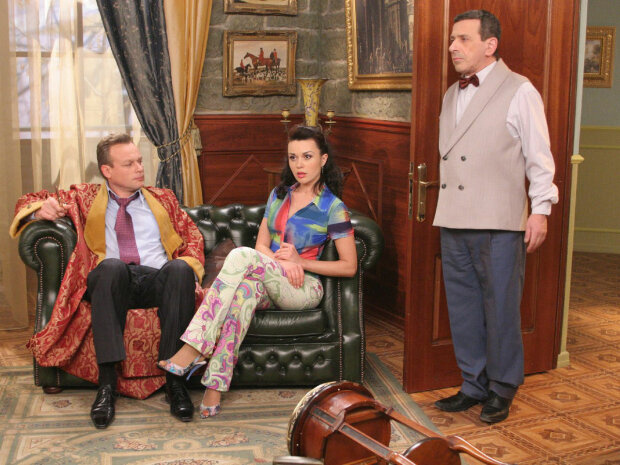 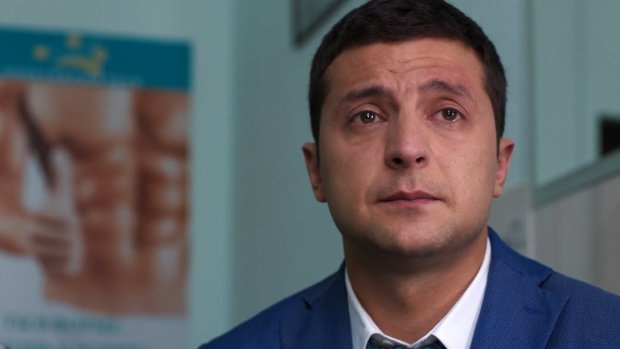 Група 2
"Російською спілкуйтеся вдома: Зеленського жорстко поставили на місце"